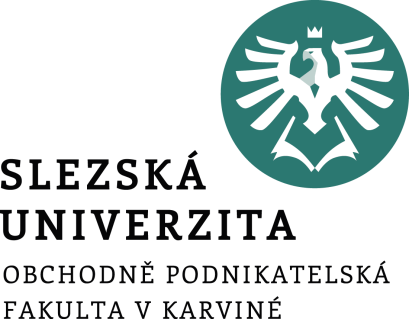 Společensky odpovědné investováníSocially Responsible Investing (SRI)
Význam SRI

SEE fondy

EUROSIF
Ing. Pavel Adámek, Ph.D.
adamek@opf.slu.cz
Katedra podnikové ekonomiky a managementu
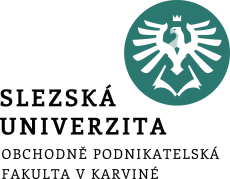 Význam SRI
Společnosti (organizace) mohou vystupovat ve dvojí roli, buďto jako emitent (např. dluhopisů), který chce získat příslušný kapitál a pokud bude součástí fondu, který sdružuje tento typ SRI investic, tak to pro ně může být přínosné z pohledu vysoké důvěryhodnosti, předpokladu vyššího výnosu, ale i plnění nefinančních kritérií (v podobě zohlednění Corporate governance), která mohou být rozhodná pro realizaci nákupu jejich dluhopisů.

Druhý pohled může být v možnosti umístění volného kapitálu v určité formě SRI investic do vhodných společností, či investičních fondů, které právě sdružují společnosti vykazující prvky CSR buď ve všech oblastech, či např. pouze v environmentálním pilíři, který je zastoupen v nabídce SRI investic nejčastěji.
Existuje provázanost s principy udržitelného rozvoje a problematika sociálního a environmentálního prostředí se začíná přenášet i do finančního světa v podobě zohlednění nových morálních zásad, ekologických přístupů a zodpovědného investování - společensky odpovědného investování (SRI).
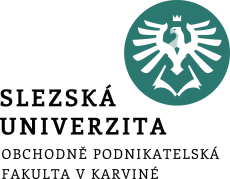 Význam SRI
Základní myšlenkou SRI je uvažování nynějších firem, které kromě ziskovosti investice řeší také sociální, environmentální či ekonomické přínosy. 

Jedná se o tzv. společenskou návratnost investic (SROI, social return on investment). https://www.sopact.com/perspectives/social-return-on-investment-calculation 
Hodnotí se dopady podporovaného projektu na společnost, životní prostředí a ekonomiku. Společenská návratnost investic je ukazatel, který se zabývá otázkou: Jaký dopad má zkoumaný projekt na všechny zainteresované strany? 

Sociální návratnost se může projevit v rozdílném rozsahu, avšak může být součástí firemní politiky, která posílí environmentální a společenské hodnoty sociálně odpovědného investora.
Koncept SRI se posunul od malého počtu specializovaných menších investičních fondů (ve formě podílových fondů) do investiční filozofie velkých investičních institucí.
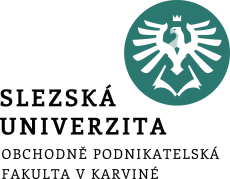 Význam SRI
Například fondy zaměřené na udržitelný rozvoj využívají vedle standardních, tedy finančních kritérií pro výběr cenných papírů do portfolia ještě další sadu měřítek, tzv. filtry, které testují přístup emitentů (zejména firem) ke společenským aspektům podnikání. 

Portfoliomanažeři sledují dlouhodobě chování firem v již zmíněných oblastech - přístupu k životnímu prostředí, sociální odpovědnosti a Corporate governance. 

V nedávné době byla zveřejněna celá řada sporů akcionářů s managementy společností, zejména v oblasti odměňování vedení. Pozornost připoutaly nejen odměny v sektoru financí, ale i třeba ve společnosti Shell (akcionáři odmítli schválit zprávu o odměňování managementu z důvodu vyšších bonusů, i přes nižší plánované výsledky).
Plnění nefinančních kritérií bude významný faktorem pro utváření dalšího prostředí SRI.

Dnes do sféry sociálně odpovědného investování vstupují institucionální investiční skupiny, mezi něž lze řadit např. korporace, zajišťovací fondy, pojišťovny, investiční fondy, penzijní fondy, církevní instituce, vysoké školy a také environmentálně/nábožensky
/sociálně motivované individuální investory.
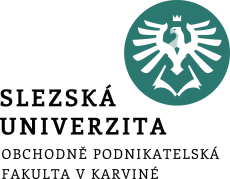 Význam SRI
Společensky odpovědné investování zahrnuje aktivity spojené s hledáním vhodných investic do firem, které minimalizují firemní externality a usilují o snížení nebo odstranění negativních dopadů, jako je znečištění, dětské práce či diskriminace. 

Pro investora může SRI představovat určitou screeningovou metodu, která umožní investovat do společností, které odrážejí osobní přesvědčení investora a jeho sociální zájmy.

Existuje mnoho termínů pro označení investice na ekologických, etických a sociálních principech. Například se může jednat o zelené investice, sociální investice, etické investice a udržitelné investice.
Vznikají specializované společnosti jako RiskMartics, které se zabývají analýzou citlivých rozhodnutí předkládaných valné hromadě emitenta. 

Hlavními tématy v oblasti Corporate governance jsou tedy odměňování managementu společně s dostupností a nezávislostí členů představenstev, nezávislost kontrolních orgánů na výkonných funkcích a ochrana práv minoritních vlastníků.
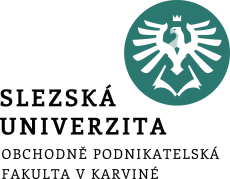 Význam SRI
Výkon – SRI může pomoci identifikovat udržitelné a ziskové investiční téma. Pokud má jedna společnost lepší ESG (environment – social – government) profil než jeho konkurent, může to být signál pro její dlouhodobý úspěch. 

Předvídání rizik – pomocí analýzy ESG faktorů lze docílit aktivního řízení rizik. To může pomoci pochopit externality a předpovědět, zda je společnost připravena na budoucí rizika a příležitosti. 

Diverzifikace rizika – specializovaný dopad investičních témat může mít nízkou míru korelace s tradičním pojetím finančního trhu, a proto může pomoci diverzifikovat portfolio.
Udržitelný a odpovědný investor čelí při investování krátkodobým tlakům v dlouhodobém horizontu. Proto je při porovnávání výnosu a udržitelnosti definováno šest přístupů pro vedení SRI:
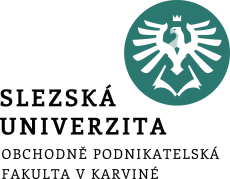 Význam SRI
Dobrá pověst – většina firem se soustředí na investice do takových témat, která nepoškodí riziko investora. Za kontroverzní společnosti se považují takové firmy, které mají negativní sociální nebo environmentální dopad. Aktiva těchto společností jsou pak často investory z jejich portfolií vylučována. 
Hodnota k hodnotě – zejména investoři z neziskové sféry upřednostňují SRI investice, protože jim umožní „dvojí návratnosti“. Jedná se o finanční návratnost, plynoucí z investice, a také návratnost v podobě naplnění vlastního poslání organizace. 
Udržitelný rozvoj – začlenění problematiky ESG do investičních rozhodnutí investora představuje soulad osobních, firemních a technologických hodnot, které mají pozitivní vliv na společnost. Investor se může aktivně přispět k udržitelnému rozvoji a podporovat udržitelné podnikatelské praktiky.
Udržitelný a odpovědný investor čelí při investování krátkodobým tlakům v dlouhodobém horizontu. Proto je při porovnávání výnosu a udržitelnosti definováno šest přístupů pro vedení SRI:
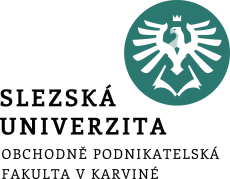 Význam SRI
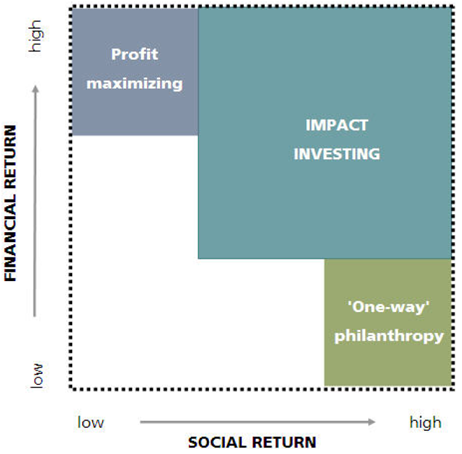 Vztah mezi nároky a požadavky na finanční návratnost a sociální návratnost (impact investing).
Zdroj: UBS WMR
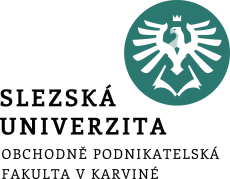 Sociální screening je prostředek, jímž mohou investoři buď prodat svůj finanční podíl, nebo investovat do společnosti, uplatňující sociálně odpovědné principy. 
Základní myšlenkou je, že společnosti splňující sociální standardy budou více ziskové a úspěšné v dlouhodobém horizontu. Sociální screening lze rozdělit na dva typy: negativní a pozitivní screening.

Negativní screening nastane, když se investor zbavuje specifické akcie nebo průmyslové skupiny akcií ze svého portfolia. Důvodem je jejich nesoulad s kritérii sociálních investic. Investor tak činí jisté sociální změny ve své organizaci.

Pozitivní screening nastane, když investor hledá konkrétní akcie nebo skupinu akcií a investuje do nich kvůli jejich pozitivní sociální politice a činnostem daných společností. Existují již také profesionální softwary, které jsou určeny právě k hledání investičních příležitostí tohoto druhu.
Kategorie SRI
Společensky odpovědné investování se tradičně dělí do tří kategorií: sociální screening, prosazování akcionáře a komunitní investování. 

Tyto tři kategorie se navzájem nevylučují.
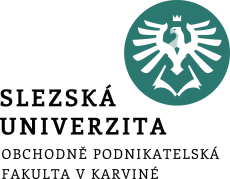 Kategorie SRI
Odpovědné investování (Responsible Investment – RI) – oblast rozvíjející se zvláště mezi institucionálními investory a má nejblíže k tradiční finanční komunitě. 
Odpovědný investor bere při svém investičním rozhodování v úvahu dlouhodobý vliv na životní prostředí, sociální problematiku a oblast řízení (ESG). 

Odpovědný investor tak zahrnuje ESG faktory do svých analýz a řízení portfolia. Jedná se tak o propojení sociálních a udržitelných ukazatelů s těmi finančními.
Pojmy jako environmentální, sociální a řízení (ESG) jsou důležitými termíny při určení dlouhodobé investiční výkonnosti. Ta by měla být rozdělena do tří oblastí:
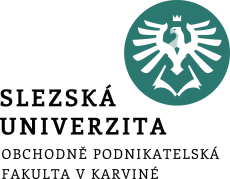 Kategorie SRI
Společensky odpovědné investování (Socially Responsible Investment – SRI) – nabízí řešení pro retailový finanční sektor uvažováním ESG problémů. 
Tento přístup je těsně spojen s ESG kritérii a může zahrnovat například předem stanovené sociální a environmentální hodnoty pro výběr investic. 

Na základě vlivu podniků na životní prostředí nebo zúčastněné strany tak investoři mohou tyto investice buď zahrnout do svého portfolia, nebo je naopak vyloučit.

Udržitelné investování (Sustainable Investment – SI) – rostoucí zájem investorů sladit své investiční rozhodování s udržitelností životního prostředí a sociální reality.
Pojmy jako environmentální, sociální a řízení (ESG) jsou důležitými termíny při určení dlouhodobé investiční výkonnosti. Ta by měla být rozdělena do tří oblastí:
RESPONSIBLE INVESTMENT
Milníky SRI investování
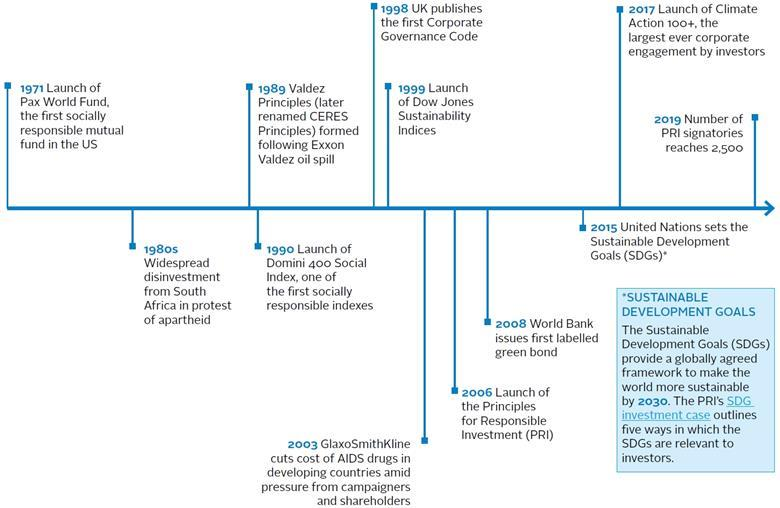 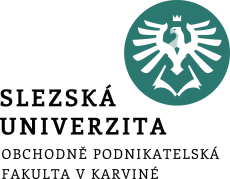 Komparace pojetí SRI v Evropě a Spojených státech amerických
Podobně jako v USA se také v Evropě prosazovala odpovědnost investic v mnoha církevních organizacích a mezi církevními investory. 

Od roku 1900 do 1991 se v Anglii, Nizozemsku, Švédsku, Finsku, Německu a Francii začaly formovat první SRI fondy, které nabízely příležitost k investování do environmentálních a etických fondů. 

Přičemž za zrod moderní koncepce SRI je považováno období let 1980 – 1990. 

Za kolébku SRI fondů v Evropě je považována Anglie, kde se v roce 1988 stal Merlin Ecology Fund průkopníkem v investování do zelených fondů.
Ve Spojených státech amerických se církevní investoři odvraceli od investování do tabákových společností, alkoholového průmyslu či hazardních her již několik desetiletí před uvedením moderní koncepce SRI v roce 1970.
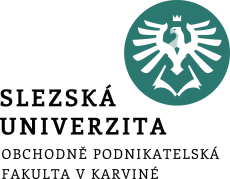 Komparace pojetí SRI v Evropě a Spojených státech amerických
Fórum udržitelného a odpovědného investování v USA (US SIF) definuje společensky odpovědné investování jako integraci osobních hodnot a společenských problémů s investováním. 

Eurosif (European SIF) pojímá SRI jako kombinaci finančních cílů investora s jeho obavami o sociální, environmentální a etické (SEE) otázky.

Americká definice je tedy zaměřena především na hodnoty, avšak evropské pojetí v sobě nese pragmatické tendence k vyrovnanosti sociální, environmentálních a finančních aspektů. 

Evropské SRI fondy tak stojí stabilněji na třech aspektech připomínající tripple-bottom-line (3P: people, planet, profit).
Od roku 1990 do současnosti se však pojetí SRI v USA a Evropě změnilo a existují určité rozdíly v chápání, definicích, stanovení cílů a uplatňování společensky odpovědného investování.
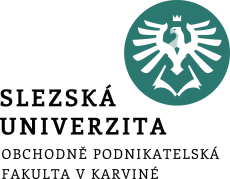 Komparace pojetí SRI v Evropě a Spojených státech amerických
Americký SIF komunitní investování silně podporuje a považuje za nedílnou součást procesu společensky odpovědného investování. 

Komunitní investování dle amerického pohledu představuje poskytnutí přístupu ke kapitálu do takových odvětví či společenství, které byly z  finančního nebo ekonomického systému vyloučeny. 

V Evropském pojetí SRI komunitní investování chybí. Je vnímáno jako proces, jehož se zúčastňují různé subjekty, je tažen rozdílnými motivy s odlišnými dopady a představuje jiné podnikatelské aktivity.
V USA je kladen velký důraz na komunitní investování.
Přehled rozdílnosti v pojetí SRI v USA a Evropě
Zdroj: vlastní úprava, Louche a Lydenberg (2006)
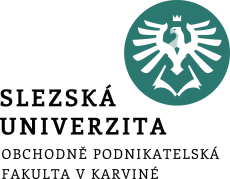 SEE fondy - Social Ecology Ethic Funds
V 70. letech 20. století vznikaly fondy, které podle statutu nesměly investovat do akcií či dluhopisů firem, spojených s výrobou alkoholu, tabáku a pornografie. 
V době války ve Vietnamu padly v nemilost i výrobci zbraní. Pro tyto fondy se vžil název etické. 
V 80. letech se dostaly do popředí debaty o ekologické udržitelnosti ekonomického růstu. Moderní byly teorie brzkého vyčerpání přírodních zdrojů. 
V 90. letech řadu investorů dráždily pracovní podmínky a nízké standardy bezpečnosti práce v provozech nadnárodních korporací v rozvojových zemích. 
V současnosti zase investory zajímá globální ekologická katastrofa.
Specifické fondy s portfoliem, které je tvořeno společnostmi a jejich cennými papíry, které neporušují tradiční etické otázky, jako je porušování lidských práv, vydírání a korupce.
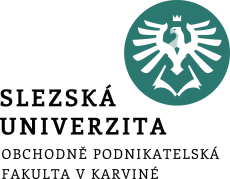 SEE fondy - Social Ecology Ethic Funds
Podle britské poradenské firmy Ethical Investment Research Services (EIRIS), zabývající se etickým investováním, kladou jejich manažeři důraz na pět okruhů problémů: 
Tradiční etická témata - porušování lidských práv, vydírání, korupce aj. - firmy produkující alkohol, tabák, pornografii a provozující hazardní hry už podle EIRIS tolik investorů nedráždí, pokud se s nimi nepojí kriminalita a násilí. 
Environmentální témata - jejich význam kvůli stále intenzivnějšímu vnímání ekologických hrozeb roste. 
Sociální témata - vedle dětské práce a krutých pracovních podmínek v rozvíjejících se zemích se diskutuje i o rostoucí nejistotě zaměstnání v rozvinutých zemích způsobené globalizací.
Podpora tzv. pozitivních produktů a služeb. 
Podnikové vedení - jde o transparentnost v řízení firmy, ale i její přístup k zaměstnancům z řad žen, seniorů a handicapovaných.
Reakcí správců fondů na touhu části investorské veřejnosti, která má zájem podílet se na řešení popsaných problémů světa, jsou fondy, jež mají v názvu Ethical (etický), Socially Responsible (sociálně odpovědný), nebo Sustainable (udržitelný).
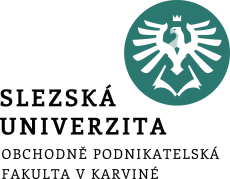 SEE fondy - Social Ecology Ethic Funds
Prvním je screening. Fond hodnotí firmy podle sociálních, etických a environmentálních kritérií. Jak přísná kritéria bude fond při výběru vyžadovat, je věcí statutu. Investor se tak vyhne "špinavým" sektorům. 

Druhou metodou je preferenční přístup. Manažer kupuje v každém sektoru akcie firem, které nejlépe splňují sociální, etická a environmentální kritéria.

V poslední době se prosazuje třetí metoda - aktivismus. Takový SEE fond se snaží získat ve firmě vliv jako akcionář a nutí firmu změnit chování, aby časem splnila SEE kritéria. Investoři, kteří je mají v oblibě, tak mohou vidět konkrétní změny, jaké jejich investice přinesla.
SEE fondy mohou plnit poslání třemi způsoby:
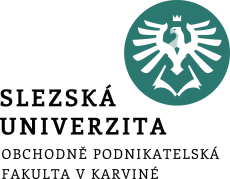 První skupinu tvoří Ethical Investing, a spadají zde takové investice, které jsou směřovány do fondů společností, které dodržují určitý standard etického chování a morálního jednání. 
Ovšem soudy o těchto skutečnostech si musí každý investor vytvořit vlastní, na základě subjektivního vnímání. Etické fondy se zaměřují především na snížení případů porušování lidských práv a svobod, dále korupční jednání a jiné. 

Skupina Green Investing představuje investiční aktivity vyhledávající akcie firem či podílových fondů, které se zabývají „green“ aktivitami, jako např. tzv. čisté technologie, jež zmírní dopad na životní prostředí, výroba elektrické energie z obnovitelných zdrojů, ochrana vodních toků, ekologické nakládání s odpady. 
Zelené fondy tedy nakupují akcie eko-technologických firem a nabízejí je na finančním trhu.
SEE fondy - Social Ecology Ethic Funds
Klasifikace investic, dle obsahového zaměření ať už jsou to dílčí části konceptu CSR, nebo komplexní přístupy v odpovědném chování společností.
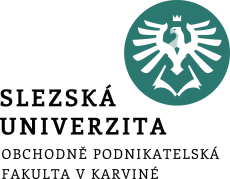 Investice typu Ecology-Pioneer Investing, kdy se jedná o společnosti zaměřené na ekologii, např. oblasti obnovitelných zdrojů energie, vývoj nových ekologických technologií pro zpracovávání odpadů a recyklace, úpravu odpadních vod či omezení znečišťování ovzduší.

Významným protikladem SRI investic jsou tzv. Sinful Investing, neboli investice do firem, které všechny výše uvedené principy environmentálního, sociálního či etického přístupu porušují, v této oblasti se jedná především o investice do firem, které vyrábějí alkohol, cigarety atd.
SEE fondy - Social Ecology Ethic Funds
Klasifikace investic, dle obsahového zaměření ať už jsou to dílčí části konceptu CSR, nebo komplexní přístupy v odpovědném chování společností.
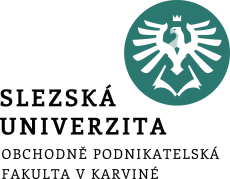 spořící produkty (běžné účty, účty s vysokým výnosem, spořitelní vklady, strukturované vklady), 

investiční produkty (subjekty kolektivního investování: investiční fondy a investiční společnosti, důchody a pojištění: penzijní plány a fondy, důchodové programy, kapitálové životní pojistky nebo unit linked (pojistky spojující pojistnou ochranu s investičním fondem), 

úvěrové nástroje a nástroje finanční podpory (mikroúvěry, revolvingové fondy, vzájemné záruční fondy a rizikový kapitál), jejichž definice musí splňovat environmentální, sociální a kritéria řádné správy a nesmí v žádném případě přehlížet nutné rizikové a ziskové faktory.
SEE fondy - Social Ecology Ethic Funds
Z pohledu zohlednění sociálně odpovědných přístupů můžeme rozšířit investiční pohled o různorodost finančních produktů, které mohou vykazovat právě tyto znaky:
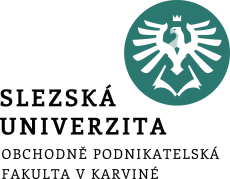 Aktivity Eurosif jsou přímo podporovány více než 60 organizacemi. Mezi něž patří institucionální investoři, manažeři aktiv, poskytovatelé finančních služeb, poskytovatelé indexů, ESG výzkumné a analytické firmy, jakož i nevládní organizace.

Organizace působí jako zástupce celoevropské SRI komunity pro instituce EU (Evropská komise a Evropský parlament), jakož i pro další nadnárodní organizace. 

Jedním z cílů organizace je iniciovat a publikovat výzkumy týkající se právních předpisů, politik a postupů pro integraci environmentálních, sociálních a řídících (ESG) otázek do evropských finančních služeb.

Aktivity Eurosif jsou rozděleny do oblastí: Evropská SRI Studies, Studie o segmentech trhu a Sektorové zprávy.
Význam a role organizace EUROSIF
Eurosif je celoevropská vedoucí nezisková organizace v oboru udržitelného a odpovědného investování (SRI), jejímž posláním je podporovat udržitelnost prostřednictvím evropských finančních trhů.
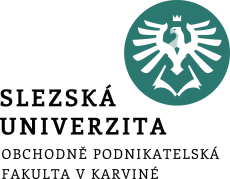 Evropská SRI Studies – zprávy jsou publikovány ve dvouletých intervalech a jedná se o jeden z mála zdrojů, který poukazuje na stav evropského SRI trhu, jakož i trendy v jednotlivých evropských zemích.

Studie o segmentech trhu – jsou publikovány za účelem informovat odborníky a politické činitele a také za účelem provádění pravidelných průzkumů trhu v rámci SRI trendů ve specifických segmentech trhu, jako jsou penzijní fondy, privátní banky a rodinné kanceláře, investiční poradci, atd.

Sektorové  zprávy – jsou zaměřeny pro širokou veřejnost, tvůrcům politik, hlavním správcům aktiv, společnostem a správcům penzijních fondů za účelem vymezení rizika, které leží mimo tradiční finanční analýzy, ale mohou mít vliv na dané SRI investice
Význam a role organizace EUROSIF
Eurosif online
http://www.eurosif.org/
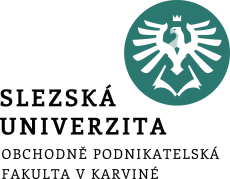 Z deseti největších evropských správců SRI fondů jsou např. v ČR aktivní BNP Paribas, belgická KBC a Société Générale. 

Tito tři správci přitom mají 18,4% podíl na evropském trhu SRI podílových fondů. 

Vedle nich mají obvykle nějaký SRI produkt v kategorii zelených technologií i další společnosti, například Erste Sparinvest nabízí i v ČR v této kategorii ESPA Stock Umwelt.
Odpovědné investování v ČR
Konečný investor (společnost) nebo portfoliomanažer dnes může řídit kvalitní portfolio SRI fondů všech tří základních tříd aktiv (akcie, dluhopisy, peněžní trh), jejichž manažeři uplatňují vedle finančních i nefinanční kritéria na emitenty ze všech sektorů.
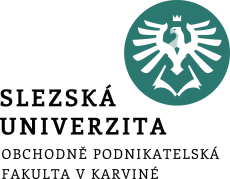 V oblasti zelených fondů pak existuje poměrně velký výběr akciových fondů zaměřených na společnosti ze zelených odvětví. 

Vedle regulovaných fondů investujících do veřejně obchodovaných firem s významným podílem „zelených“ tržeb mohou kvalifikovaní investoři najít specializované fondy zaměřené na private equity.

Nevýhodou pro českého investora je (s výjimkou několika zajištěných fondů) absence SRI produktů plně zajištěných do české koruny. 

Společnosti musejí zvážit, zda očekávaná výkonnost fondu řízeného podle SRI principů oproti obdobnému běžnému fondu dostupného v české koruně pokryje případné posílení naší měny vůči euru (v této měně jsou tyto fondy nejdostupnější) nebo zda mu investiční strategie takového fondu stojí za případnou nižší výkonnost.
Odpovědné investování v ČR
V nabídce SRI fondů existují fondy různého zaměření. Fondy jsou často doplňovány a mohou být kombinovány s cílem maximalizace finanční a extra finanční výkonnosti portfolia a diverzifikace investiční strategie a rizika.
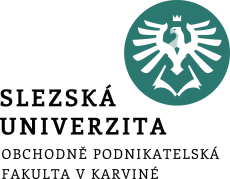 Fondy nejlepší třídy – fondy vybírající nejlépe hodnocené cenné papíry z daného odvětví. Hodnocení je založeno na základě kritérií, která za stěžejní považují ochranu životního prostředí, vztahy se zúčastněnými stranami (zákazníci, dodavatelé, zaměstnanci, akcionáři apod.), řízení společnosti a dodržování etických pravidel, opatření ke zvýšení transparentnosti a boje proti korupci, sociální politiku a řízení lidských zdrojů a soulad s mezinárodními normami. 

Tematické fondy – fondy vybírající společnosti ze sektoru, který je svou činností pozitivní pro životní prostředí nebo společnost (fair trade, mikrofinancování, podpůrné podniky, produkty a služby pro znevýhodněné skupiny obyvatel, obnovitelné zdroje energie, boj proti změně klimatu, čištění vod, nakládání s odpady, doprava šetrná k životnímu prostředí, ekologické zemědělství, lesní hospodářství, zdravotnictví, vyvážená strava, podpora vzdělávání a odborné přípravy apod.).
Klasifikace fondů
Jednotlivé fondy mohou být rozděleny do několika skupin, např. fondy nejlepší třídy, tematické fondy, nadační fondy, solidární fondy, mikroúvěrové fondy, etické fondy a fondy investující do ekologických zájmů. 

Z pohledu určité systematizace v oblasti SRI je nutné vymezit odlišnosti jednotlivých fondů, které sdružují a spravují portfolia různých společností vykazujících přístupy CSR.
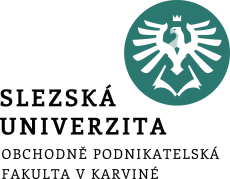 Solidární fondy – investují přímo celý nebo část jejich majetku (aktiv) do podpůrných podniků nebo sociálních projektů na podporu sociální integrace, bydlení, mikroúvěrů a jiných podobných iniciativ. 
Mikroúvěrové fondy – cílem je finančně úvěrovat malé a střední podniky, které nemají přístup ke klasickému způsobu financování. 
Etické fondy – jedná se o fondy založené na etickém a morálním přístupu. Z těchto fondů jsou vyloučené cenné papíry firem z odvětví, jako jsou zbraně, tabák, alkohol a ze zemí, které nerespektují základní lidská práva nebo práva dětí. 
Podílové fondy investující do ekologických oblastí podnikání jsou převážně akciovými fondy - investují do akcií sociálně odpovědných společností. Mohou být ovšem také smíšenými, dluhopisovými nebo zajištěnými fondy. Zpravidla navíc bývají ještě oborově zaměřené.
Klasifikace fondů
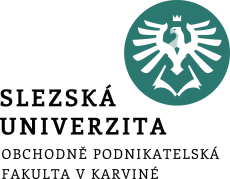 Představení aktivit BNP Paribas…

https://group.bnpparibas/en/group/bnp-paribas-a-leader-in-sustainable-finance
Klasifikace fondů
Vybrané možností 8 investičních společností – produkty nabízející v ČR -  fondy (společensky odpovědné): 
BNP Paribas Asset Management, 
Conseq Investment Management, 
Patria Finance, 
ČSOB Asset Management, 
ČP Invest investiční společnost, 
Pioneer Investmenst, 
Erste Asset Management a 
REDSIDE investiční společnost.
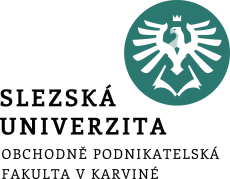 Dow Jones Sustainability Indexes (DJSI) představují rodinu indexů odvozených a plně sloučených s Down Jones Global Indexes. 

Metodika DJSI je založena na pozitivní selekci a zaměřuje se na identifikaci nejlepších společností ve své třídě. 
Základním kritériem při výběru firem pro indexy je analýza tří hledisek:
ekonomiky, 
ochrany životního prostředí,
společenské odpovědnosti. 

Skupina DJSI indexů:
http://www.robecosam.com/en/sustainability-insights/about-sustainability/corporate-sustainability-assessment/invited-universe.jsp
Výkonnostní indexy CSR
K hodnocení společností vybraných pro investici, se začaly využívat indexy hodnocení společensky odpovědné výkonnosti. 

V souvislosti s hodnocením podniků, do nichž by investoři rádi vložili své finanční prostředky, byly vyvinuty různé indexy, které investorům napomohou k identifikaci společensky odpovědných podniků - indexy Dow Jones Sustainability Index, FTSE4Good a Ethibel Sustainability Index.
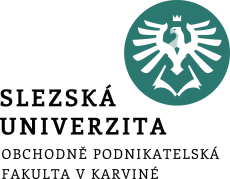 Výkonnostní indexy CSR
Oblasti, kritéria a váhy využité v DJSI
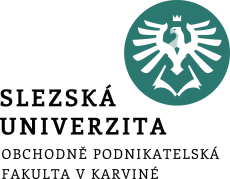 Index byl uveden na London Stock Exchange a Financial Times v červenci 2001 a každým rokem dochází k revizi jeho kritérií. 

Index je počítán na celém světě na vybraných trzích a regionech. Jsou v něm zahrnuty společnosti, které při ratingovém hodnocení dosáhly alespoň hodnocení na úrovni 3,5 z pěti možných.

V tomto indexu jsou vyloučeny společnosti vyrábějící tabák, zbraně a komponenty pro zbraně, jako jsou kazetové munice, protipěchotní miny, chemické, biologické nebo jaderné zbraně i přesto, že by požadovaného ratingového hodnocení dosáhly.
Výkonnostní indexy CSR
FTSE4Good série

Online
http://www.ftse.com/products/indices/FTSE4Good

Raiting Model
https://cdn2.hubspot.net/hubfs/2642721/Recursos/Agencias%20rating,%20marcos%20y%20adhesiones/FTSE4GOOD/F4G-Index-Inclusion-Rules.pdf
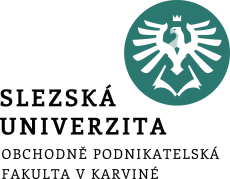 ESI poskytuje komplexní pohled na finanční výkonnost předních světových společností z hlediska udržitelného rozvoje pro institucionální investory, správce aktiv, banky a drobné investory. 

Index je spravován a odhadován ratingovou agenturou Standard & Poor‘s. ESI je navržen tak, aby sbližoval váhy sektorů na ESI Global 1200, ale jejich výběr zůstává výhradně v odpovědnosti ETHIBEL. 

Jedná se o plovoucí vážené indexy obsahující společnosti nejlepší ve své třídě s ohledem na udržitelnost a sociální odpovědnost podniků napříč odvětvími a regiony.
Výkonnostní indexy CSR
Ethibel Sustainability Index (ESI)
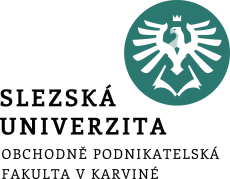 Index je rozdělen na čtyři regionální indexy: ESI Global, ESI Americas, Evropa a ESI ESI Asie a Pacifik. 
Každý z indexů ESI kalkuluje ceny a celkové návratnosti investic v dolarech a eurech u 16 indexů. 
Všechny složky indexu jsou zahrnuty v Ethibel investičním rejstříku, který představuje seznam širších vůdců udržitelnosti po celém světě, které prošly Ethibel proprietární screeningovou metodikou a kritérii.
V úvahu brány i všechny aspekty udržitelnosti a sociální odpovědnosti společnosti, včetně její sociální, environmentální a ekonomicko-etické politiky. Stálý dialog se všemi zúčastněnými stranami je udržován prostřednictvím procesu sběru dat, procesu hodnocení a pravidelné hodnocení metodiky výzkumu.
Výkonnostní indexy CSR
Sustainability Index (ESI)
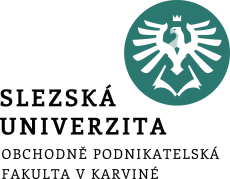 Nevýhoda měření společenské odpovědnosti pomocí indexů spočívá v různé hloubce a šíři jednotlivých indexů. 

Tato skutečnost vede k nemožnosti objektivního srovnání podniků, které byly hodnoceny různými indexy.

Nejvíce pokrytou oblastí disponuje index DJSI, který se primárně zaměřuje na oblast Corporate governance a sociální (interní oblast), ale je velmi komplexní a neopomíjí i kritéria spadající do environmentálního i ekonomického pilíře.

Index FTSE4Good je primárně zaměřen na oblast sociální (externí i interní) a také na environmentální pilíř.
Závěr
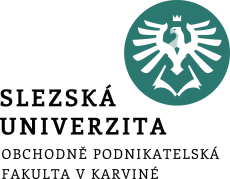 Dotazy a diskuse 
………….
………….
………….
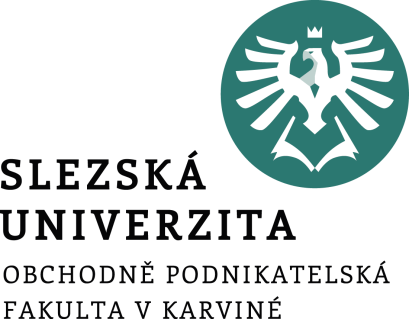 Děkuji za pozornost
a přeji Vám úspěšný den 
Ing. Pavel Adámek, Ph.D.
adamek@opf.slu.cz